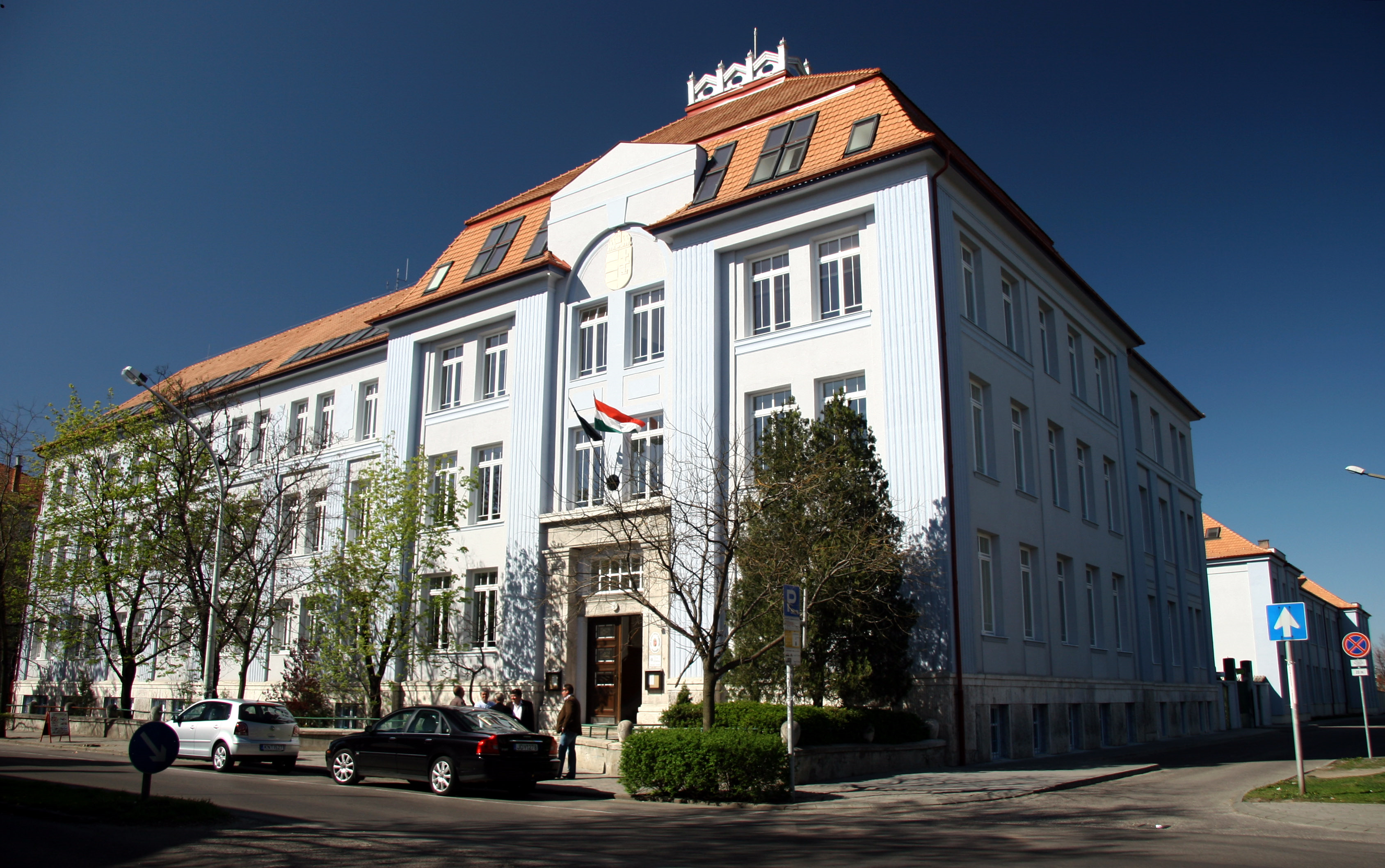 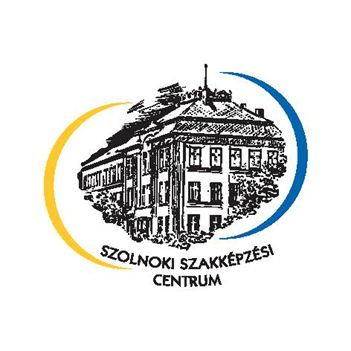 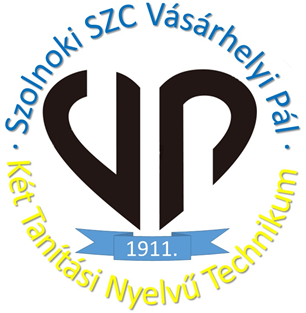 A SZAKKÉPZÉSI CENTRUM székhelye:
5000 Szolnok, Baross utca 37/A.
Elérhetőségei:
Levelezési cím: Szolnoki Szakképzési Centrum, 
		           5000 Szolnok, Baross utca 37/A.
E-mail: centrum@szolmusz.hu
Telefon:	06-56/500-400
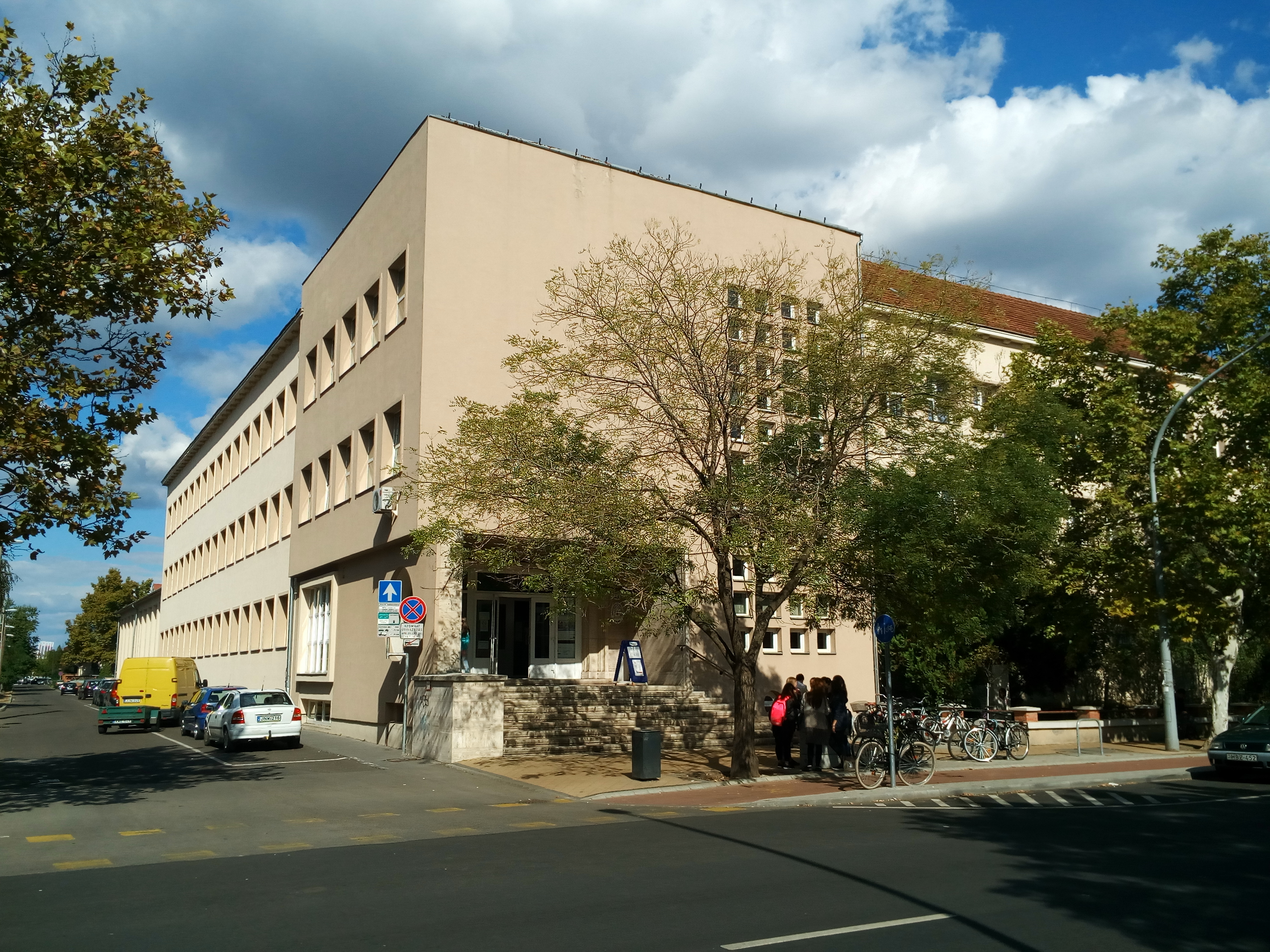 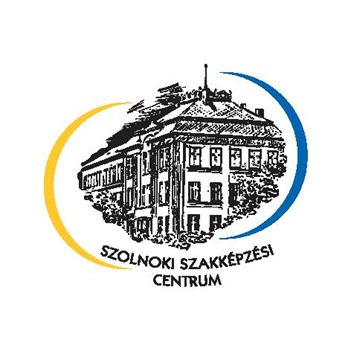 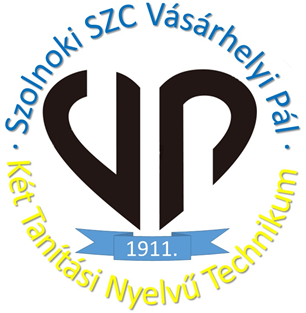 Szolnoki SZC Vásárhelyi Pál               Két Tanítási Nyelvű Technikum
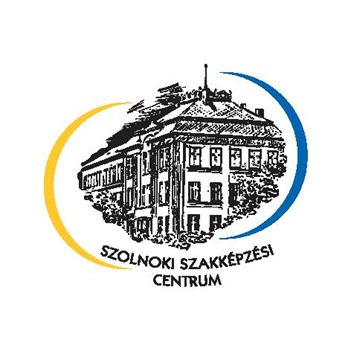 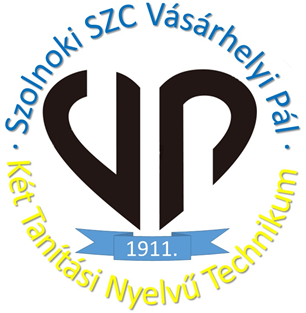 Az iskola alapításának éve: 1911.

Iskola neve: Szolnoki SZC Vásárhelyi Pál Két Tanítási Nyelvű Technikum

Címe: 5000 Szolnok, Baross utca 43.


Igazgató: Mohácsi Csilla


Web: https://vasarhelyi.szolmusz.hu

E-mail: vasarhelyi@szolmusz.hu


Telefon: +36 56 500-405
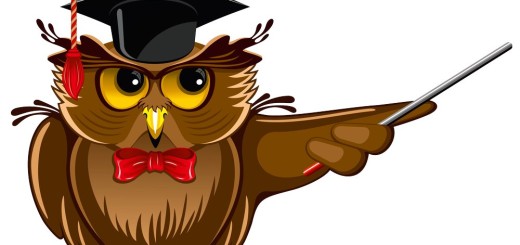 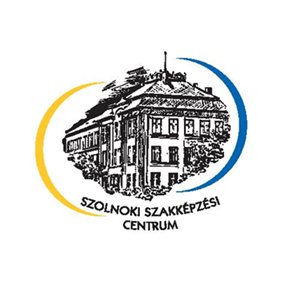 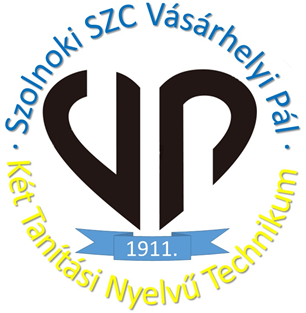 Az új szakképzés szerkezete:
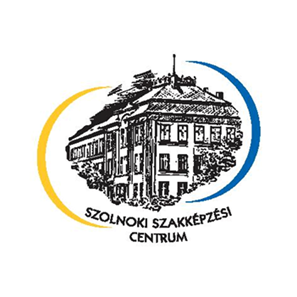 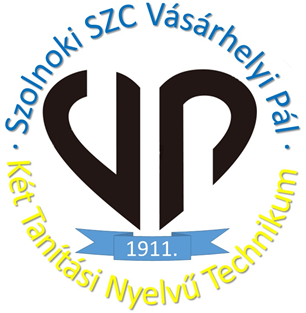 Képzéseink:
o
Technikumi osztályok (felvételi kódokkal):
Turisztikai technikus /Kny//1+5 év/ (1100)
5 és 6 éves képzések
Pénzügyi-számviteli ügyintéző (1111)
Vállalkozási-ügyviteli ügyintéző (1111)
Általános ápoló /6 év/(1112)
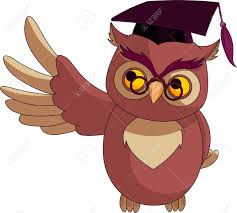 Mentőápoló /5 év/(1113)
Kisgyermekgondozó, -nevelő (1114)
Oktatási szakasszisztens (1115)
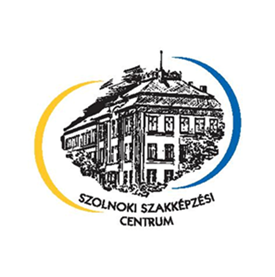 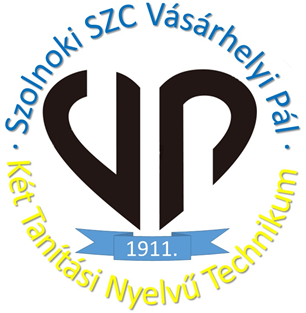 Turizmus-vendéglátás ágazat
Technikumi kerettanterv szerinti képzés
Képzési idő:1 év (nyelvi előkészítő) + 5 év
Megszerezhető szakma: Turisztikai technikus
Felvétel: 

Általános iskolai tanulmányi eredmények alapján

Egészségyügyi és pályaalkamassági követelményeknek való megfelelés

Oktatott idegen nyelv: angol (első idegen nyelv); német vagy francia (második idegen nyelv)

Két tanítási nyelvű képzés
Választható szakmairányok
(12. Évfolyam végén)
-   Turisztikai szervező
Idegenvezető
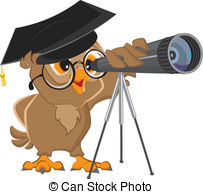 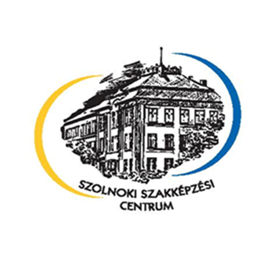 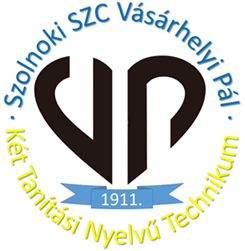 Gazdálkodás és menedzsment ágazat
Technikumi kerettanterv szerinti képzés
Képzési idő: 5 év
Választható szakmák
(10. évfolyam végén)
Felvétel: 


Általános iskolai tanulmányi eredmények alapján


Oktatott idegen nyelv: angol vagy német
Pénzügyi-számviteli ügyintéző
Vállalkozási ügyviteli ügyintéző
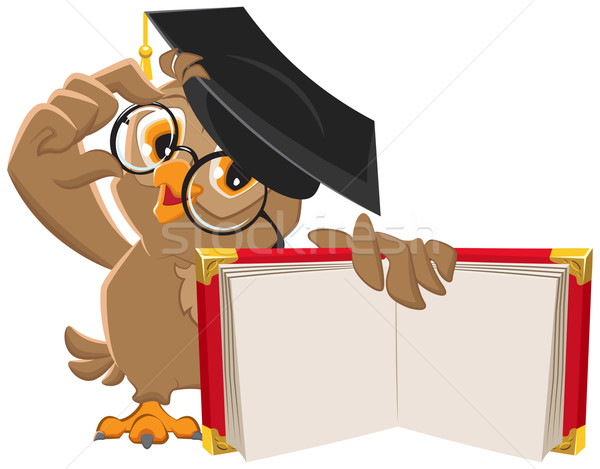 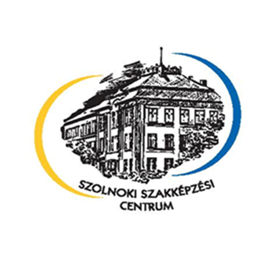 Egészségügy ágazat
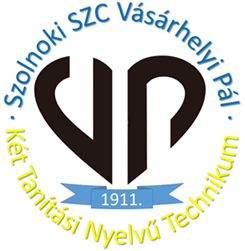 Technikumi kerettanterv szerinti képzés
Választható szakmák
(12. évfolyam végén)
Felvétel: 


Általános iskolai tanulmányi eredmények alapján

Oktatott idegen nyelv: angol vagy német

Egészségügyi alkalmassági és pályaalkalmassági vizsgálat
Általános ápoló - 6 év
Mentőápoló – 5 év
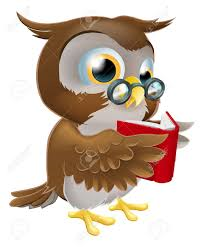 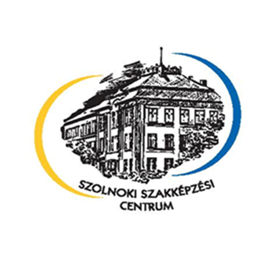 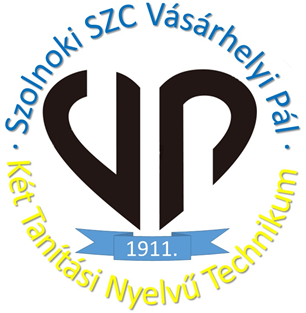 Szociális ágazat
Technikumi kerettanterv szerinti képzés
Képzési idő: 5 év
Felvétel: 

Általános iskolai tanulmányi eredmények alapján

Oktatott idegen nyelv: angol vagy német

Egészségügyi alkalmassági és pályaalkalmassági vizsgálat
Megszerezhető szakma
Kisgyermekgondozó- nevelő
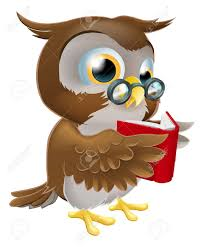 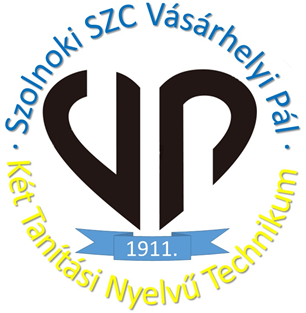 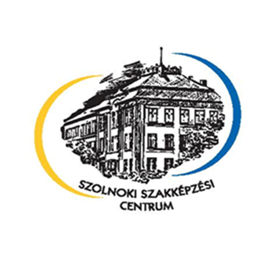 Oktatás ágazat
Technikumi kerettanterv szerinti képzés
Képzési idő: 5 év
Felvétel: 


Általános iskolai tanulmányi eredmények alapján

Oktatott idegen nyelv: angol vagy német

Egészségügyi alkalmassági és pályaalkalmassági vizsgálat: szóbeli motivációs beszélgetés
Megszerezhető szakma
- Oktatási szakasszisztens
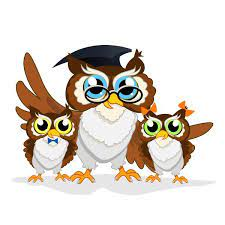 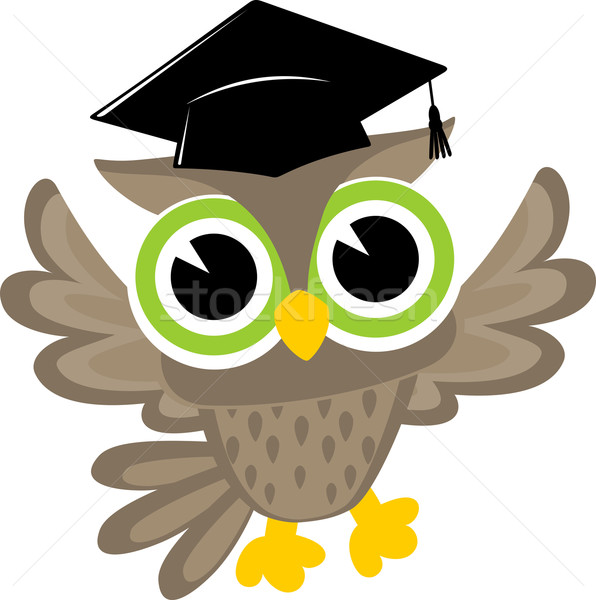 Szakmai programok
Társastánc
TOVÁBBI LEHETŐSÉGEK:
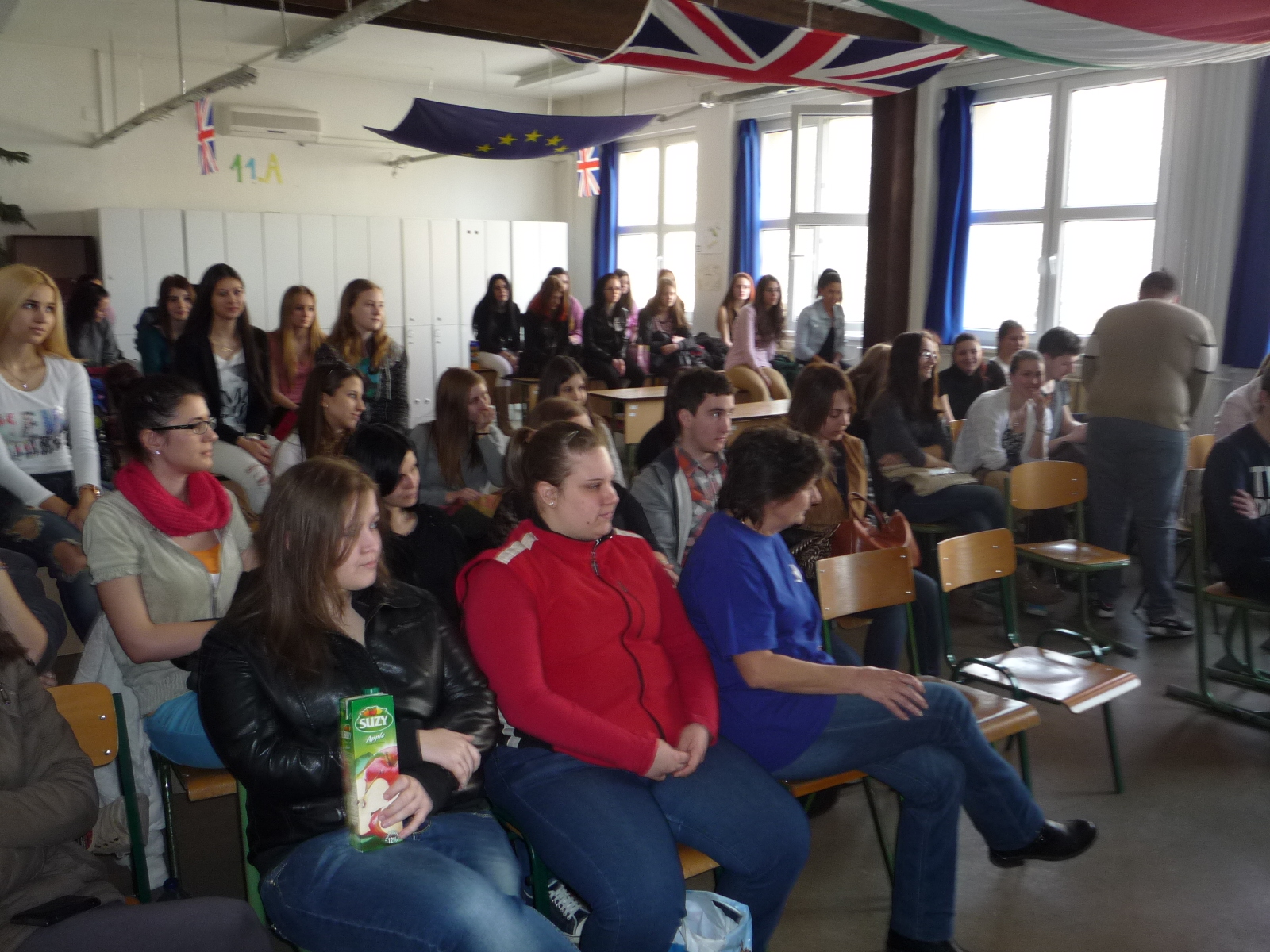 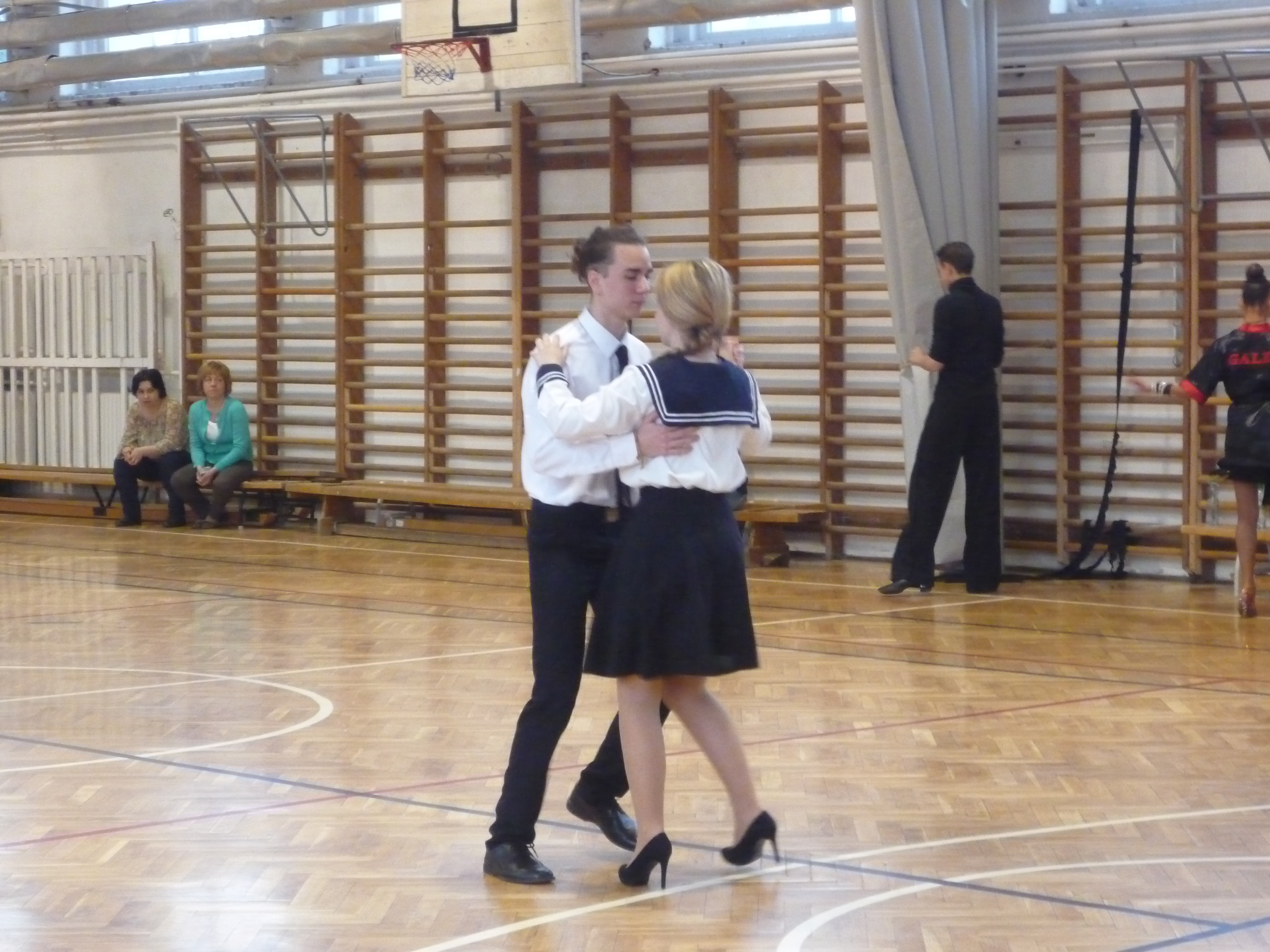 Tanulmányi utak
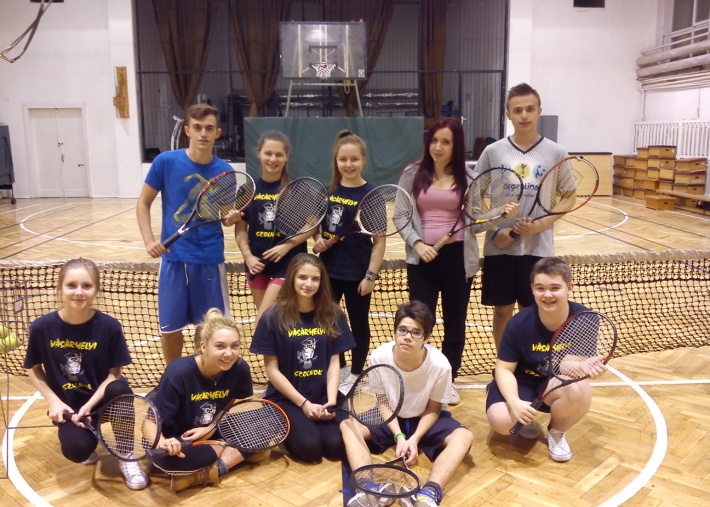 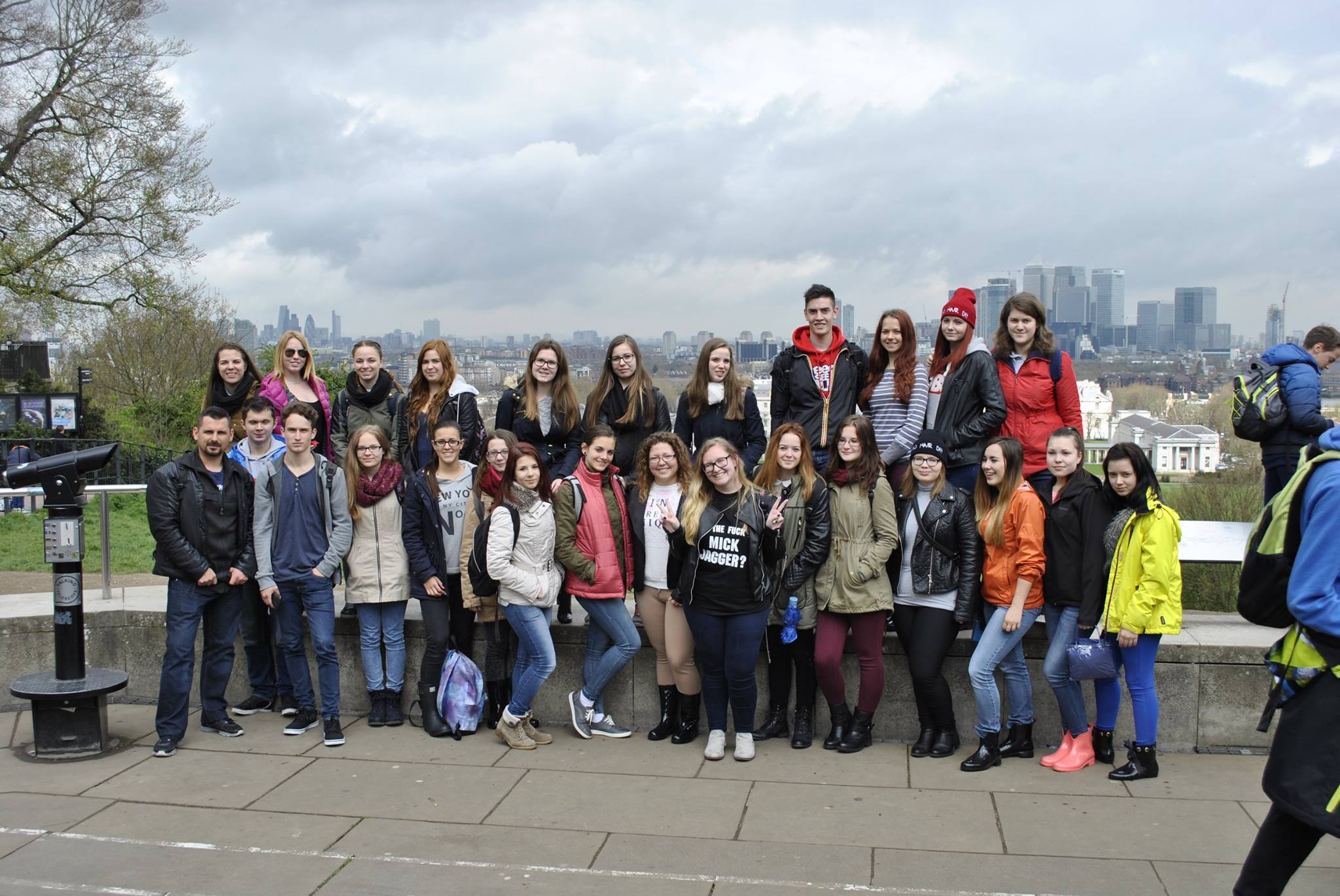 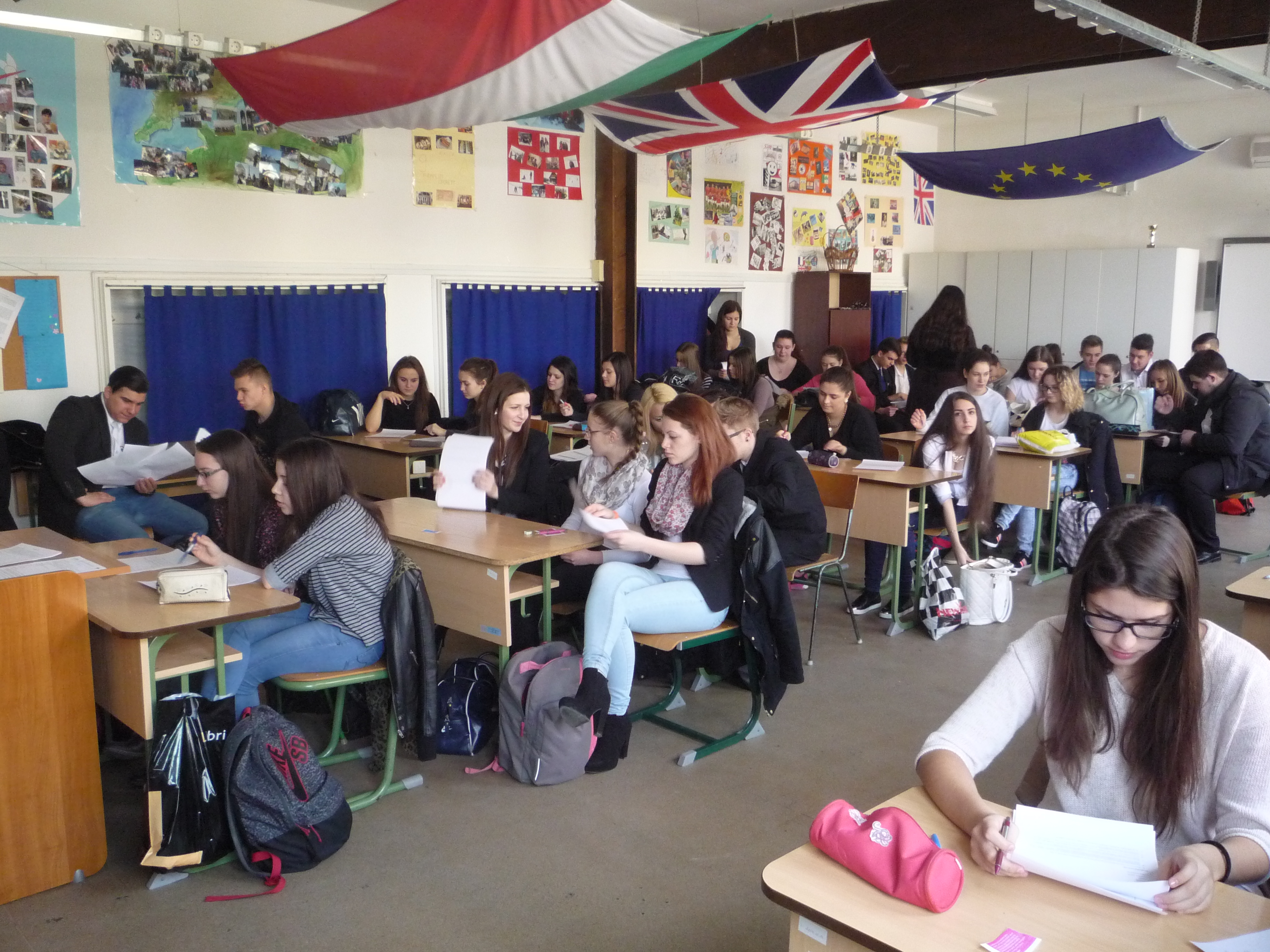 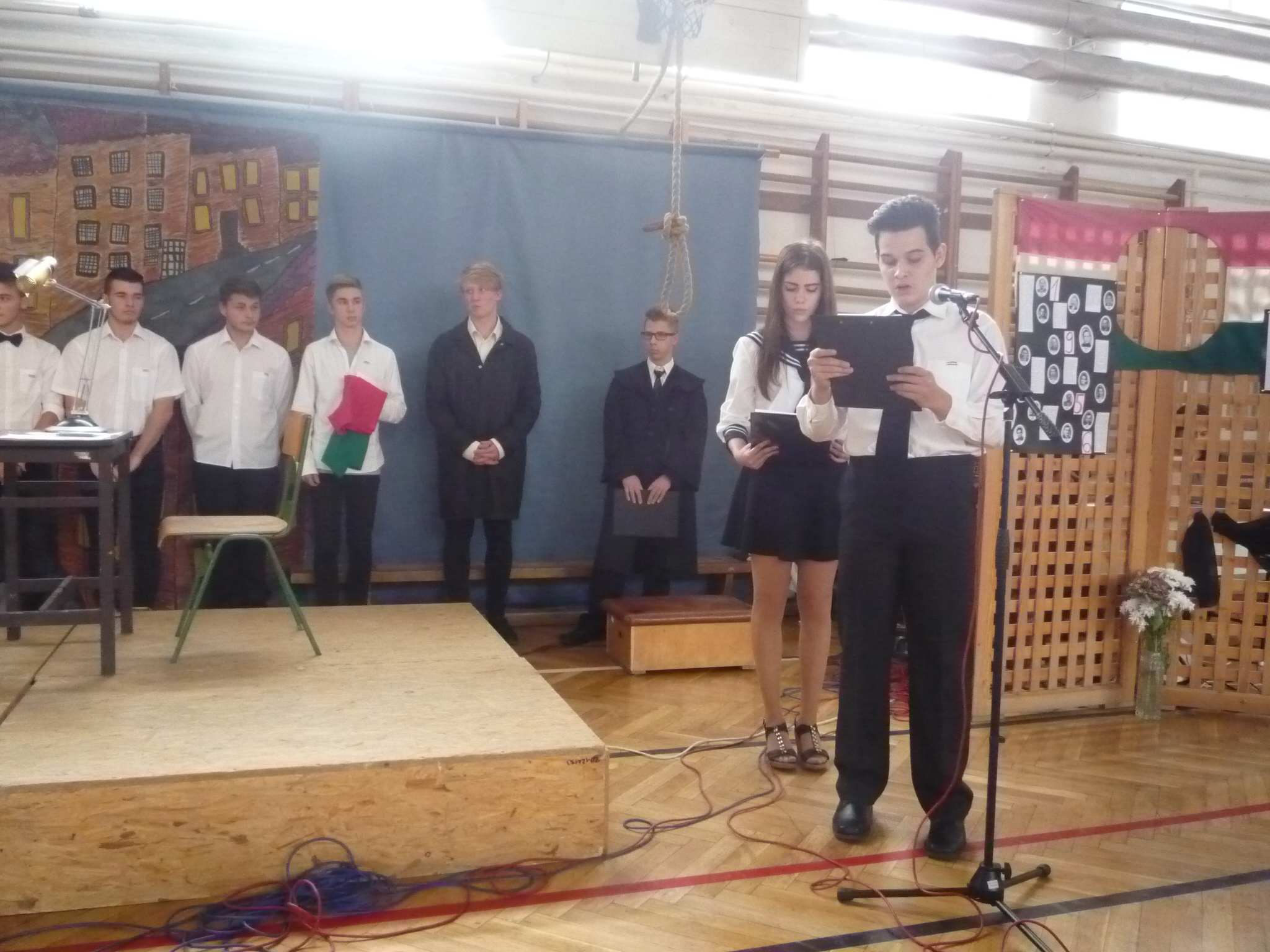 Sportlehetőségek
Nyelvvizsga lehetőség
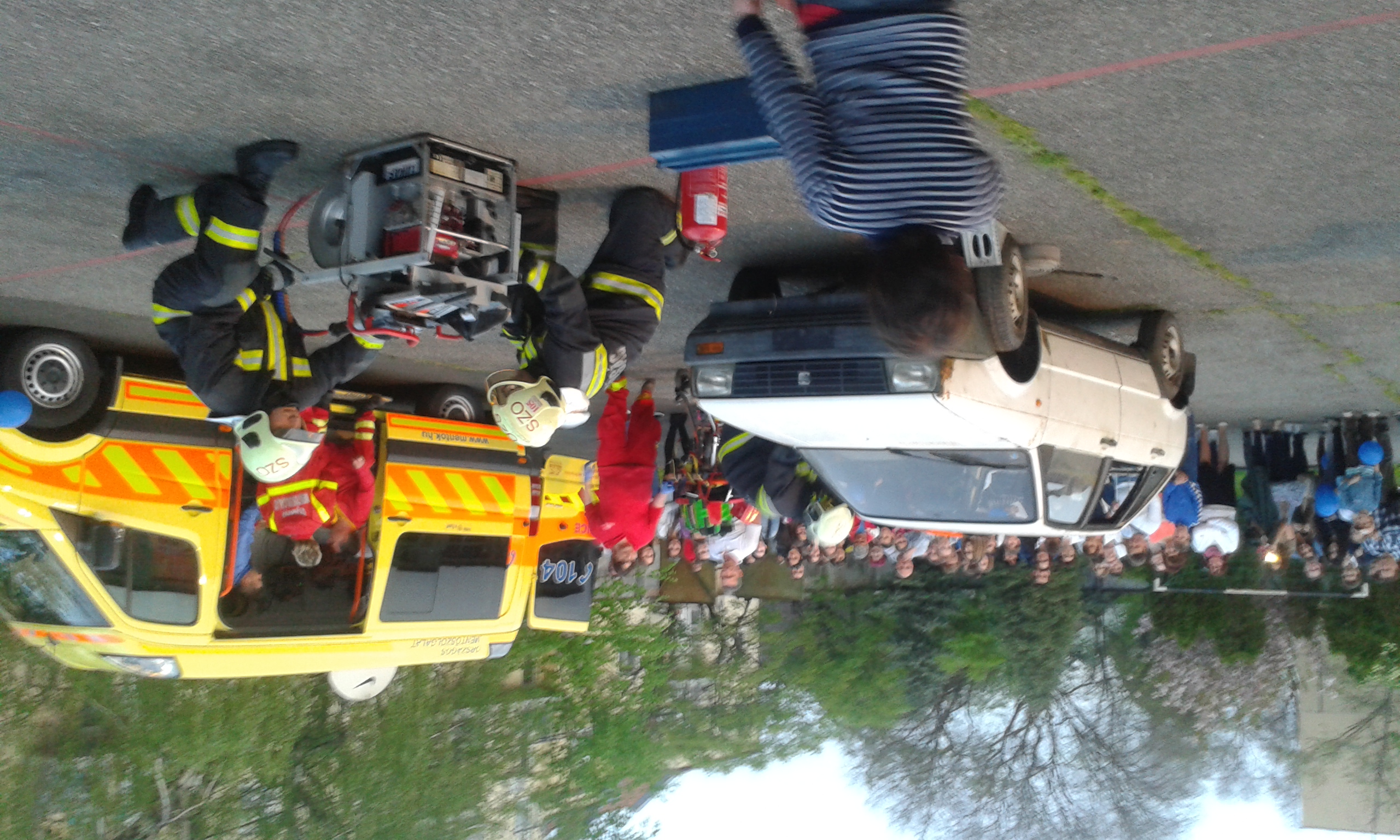 Felnőttek képzése/oktatása
Kollégiumi elhelyezés
Iskolai ünnepségek
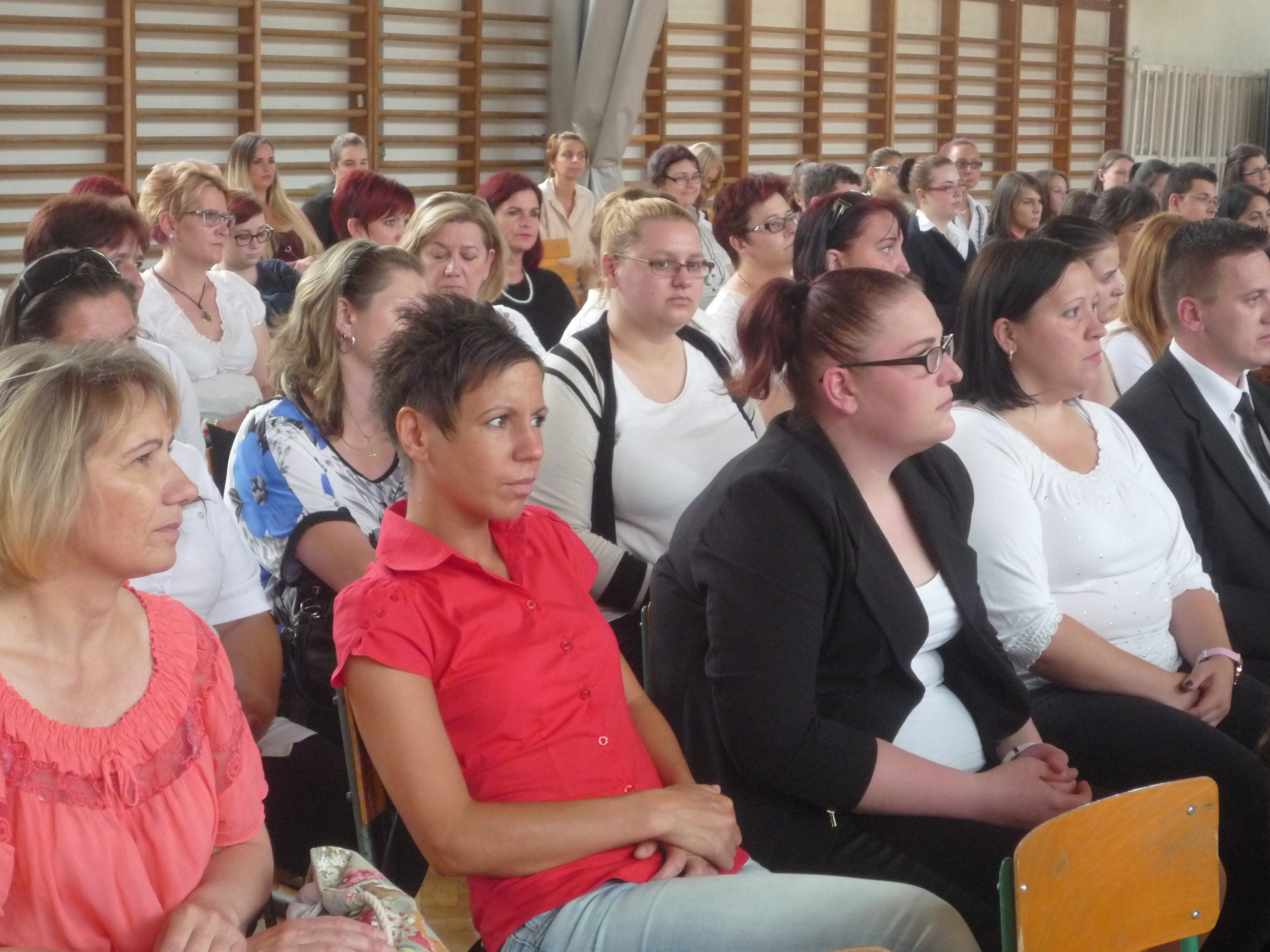 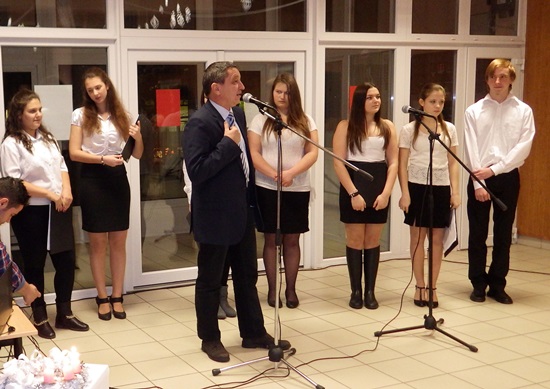 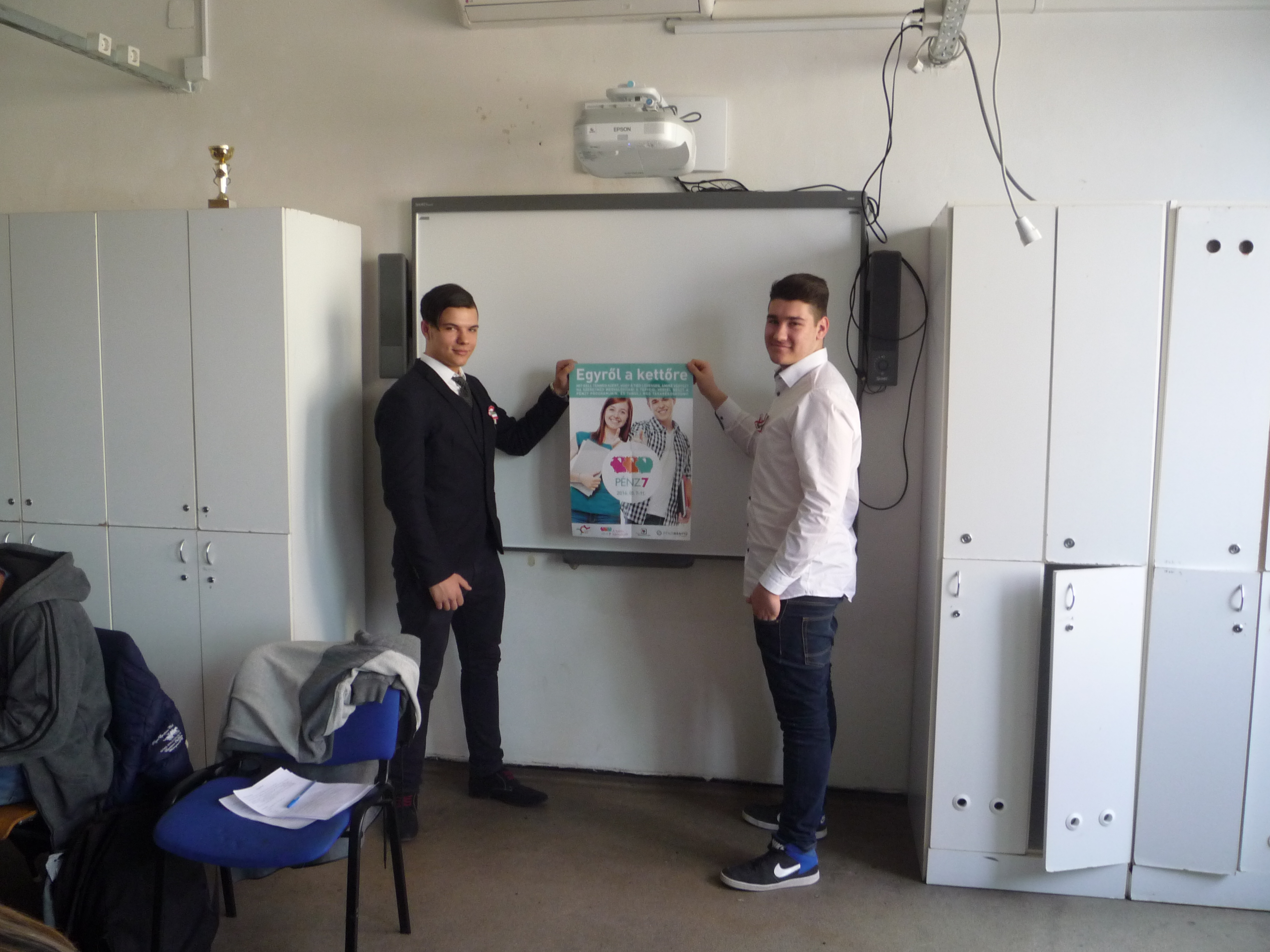 Szakmák Éjszakája
Tanulmányi versenyek
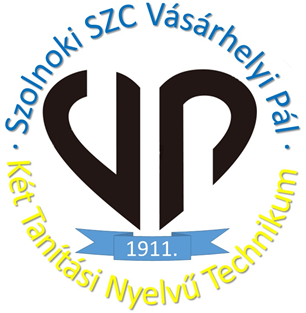 Miért jó KÖZGÉS-nek lenni:
mert szakmát kapsz az érettségivel együtt
 mert felkészülhetsz a szakirányú felvételire
 mert a nyelvi előkészítő osztályban biztosan jó alapokat szerezhetsz ingyenesen a    nyelvvizsgákhoz
 mert a turizmus-vendéglátás ágazatban akár két nyelvvizsgát is szerezhetsz, ami angol nyelvből felsőfokú lehet
 mert a tanulmányi években kirándulhatsz külföldön és itthon 
 mert nyári táborozásban vehetsz részt Balatonrendesen
mert sok-sok szakmai versenyen vehetsz részt
mert iskolánkban kedved szerint sportolhatsz
mert kiemelkedő törődésre és gondoskodásra számíthatsz
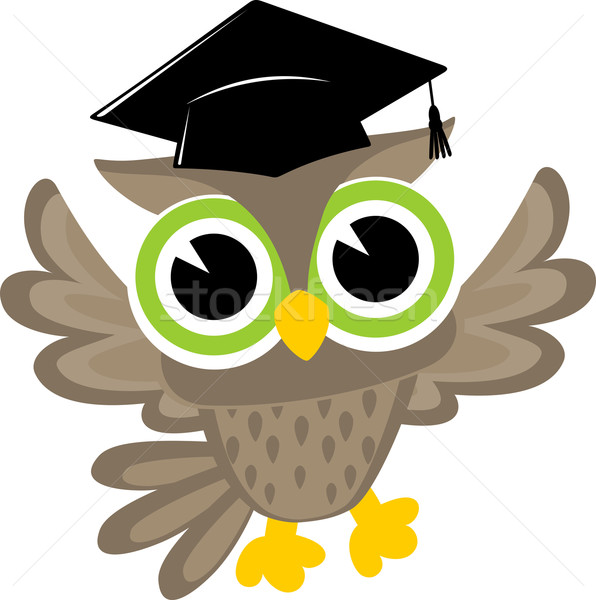 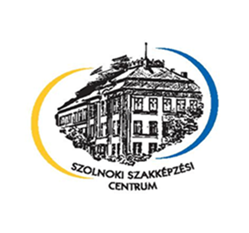 Szakképzési ösztöndíj I.
A szakképzési ösztöndíj minden szakképzésben tanulónak jár, aki az igénybevétel alábbiakban felsorolt feltételeinek megfelel. Az ágazati alapoktatásban a tanulók fix összegű ösztöndíjra jogosultak. A szakirányú oktatásban az ösztöndíj mértéke a tanulmányi eredmények függvényében változik. Az ösztöndíj alapja a szakirányú oktatás központi költségvetésről szóló törvényben meghatározott önköltségének egyhavi összege (ez 2023-ban 100 ezer forint).
Szakképzési ösztöndíj II.
Az ösztöndíj mértéke:
Előkészítő évfolyamon:
Szakképzési ösztöndíj III.
Ágazati alapoktatásban:
Szakirányú oktatásban (technikumban és szakképző iskolában):
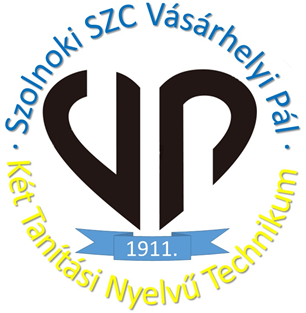 További információk a választható szakmákról:
www.ikk.hu weboldalon
www.centrumkavalkad.hu weboldalon
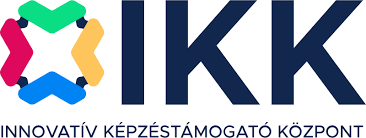 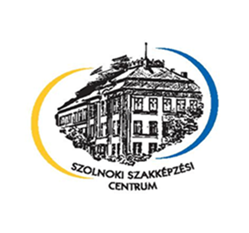 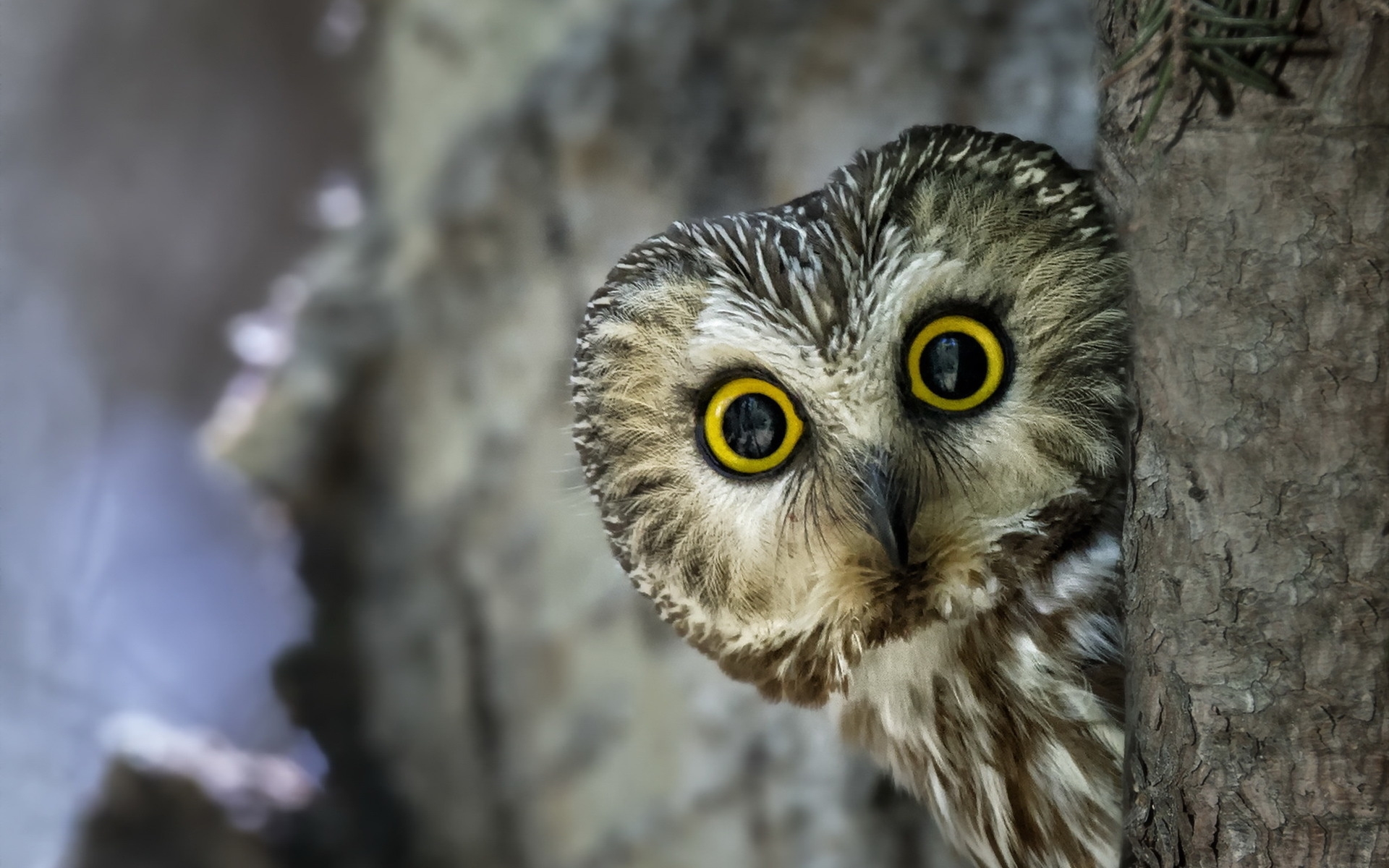 KÖSZÖNÖM A FIGYELMET!